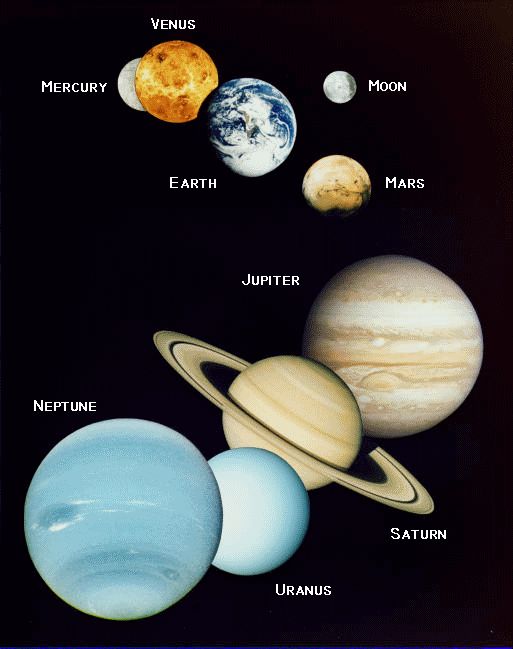 Les Planets
By James Bates 8H
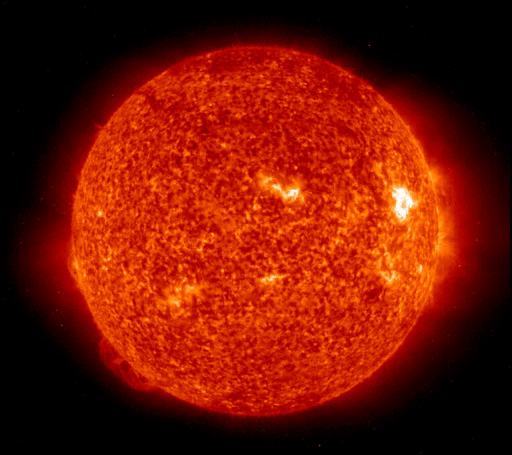 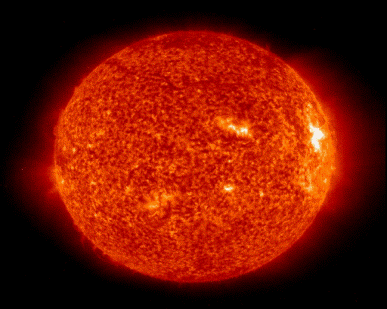 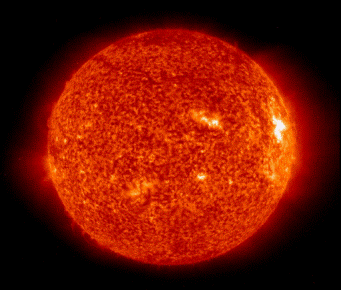 El Sol
El Sol es muy grande y Amarillo.
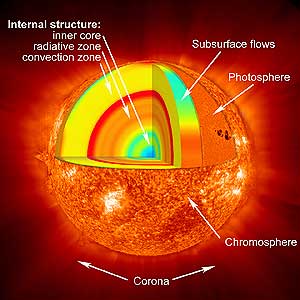 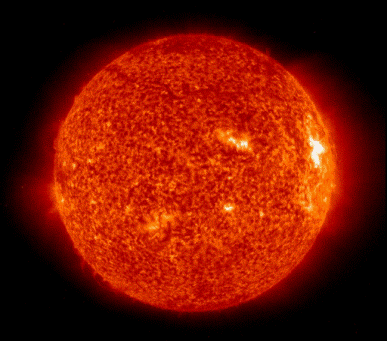 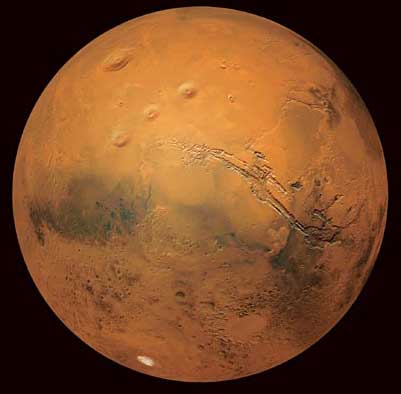 El Marte
Marte es rouge el planeta.
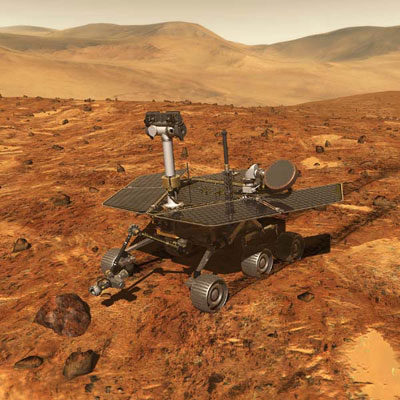 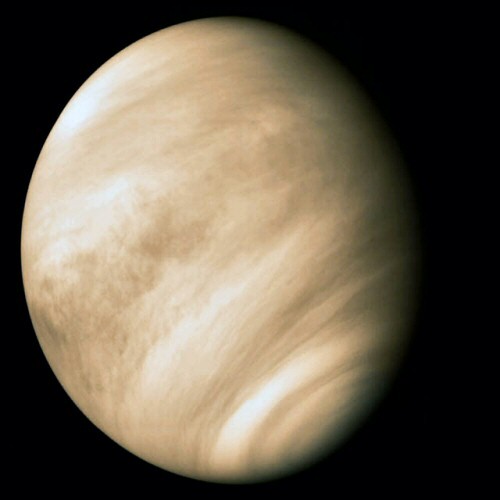 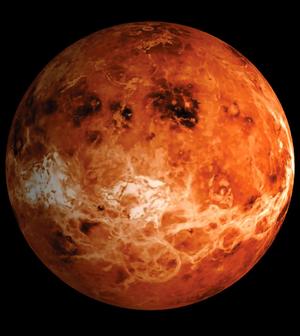 Venus
Venus es frio es planeta es pequeño.
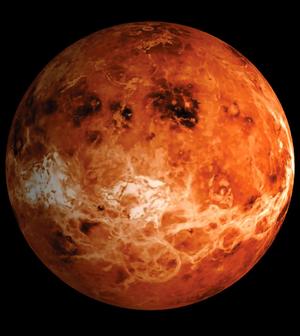 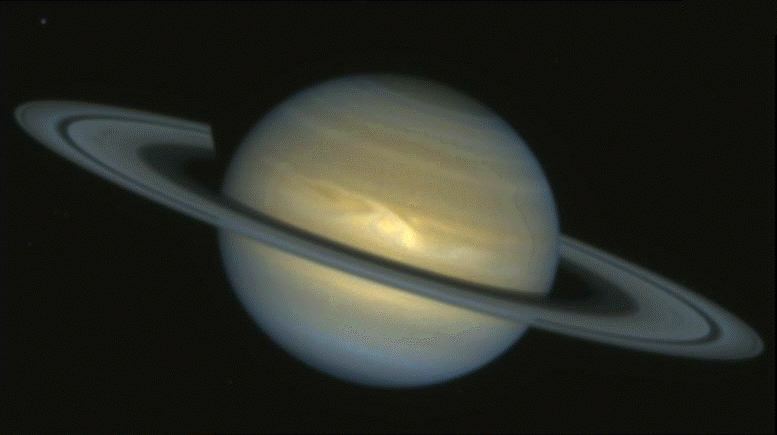 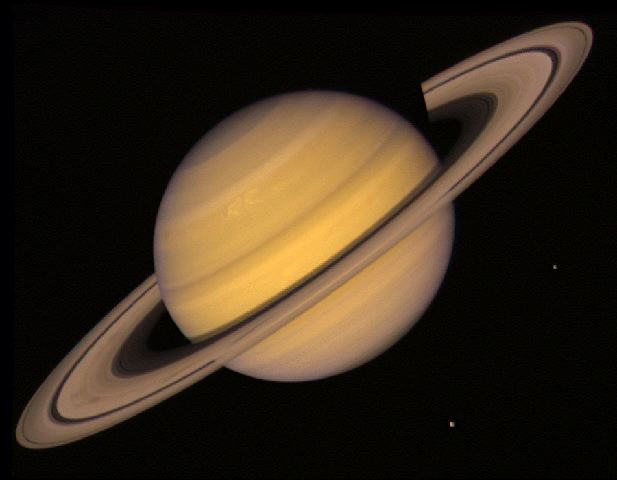 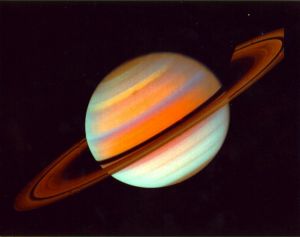 Saturno
Saturno es planeta es 61 lunes y grande.
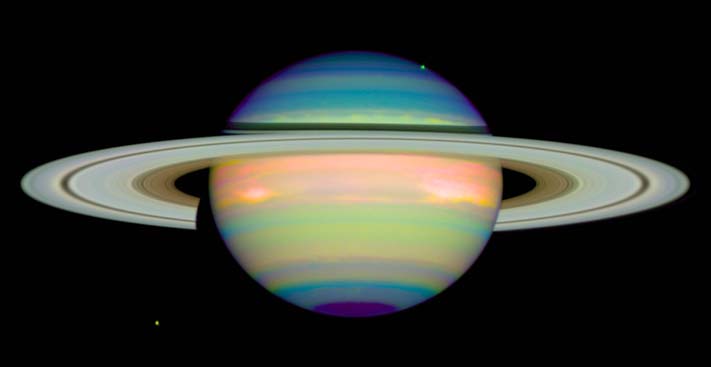 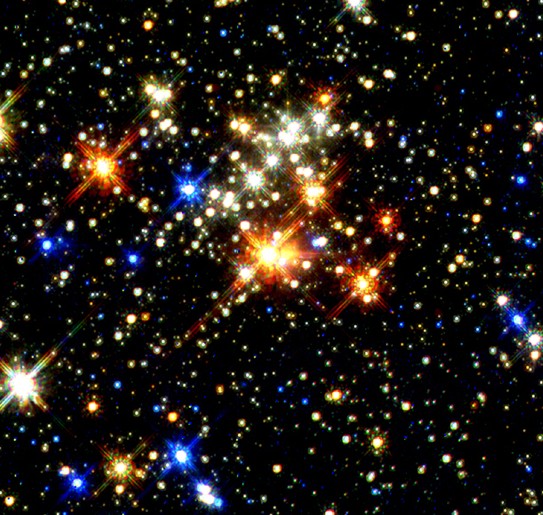 Las estrellas
Las estrellas en la noche son bien.